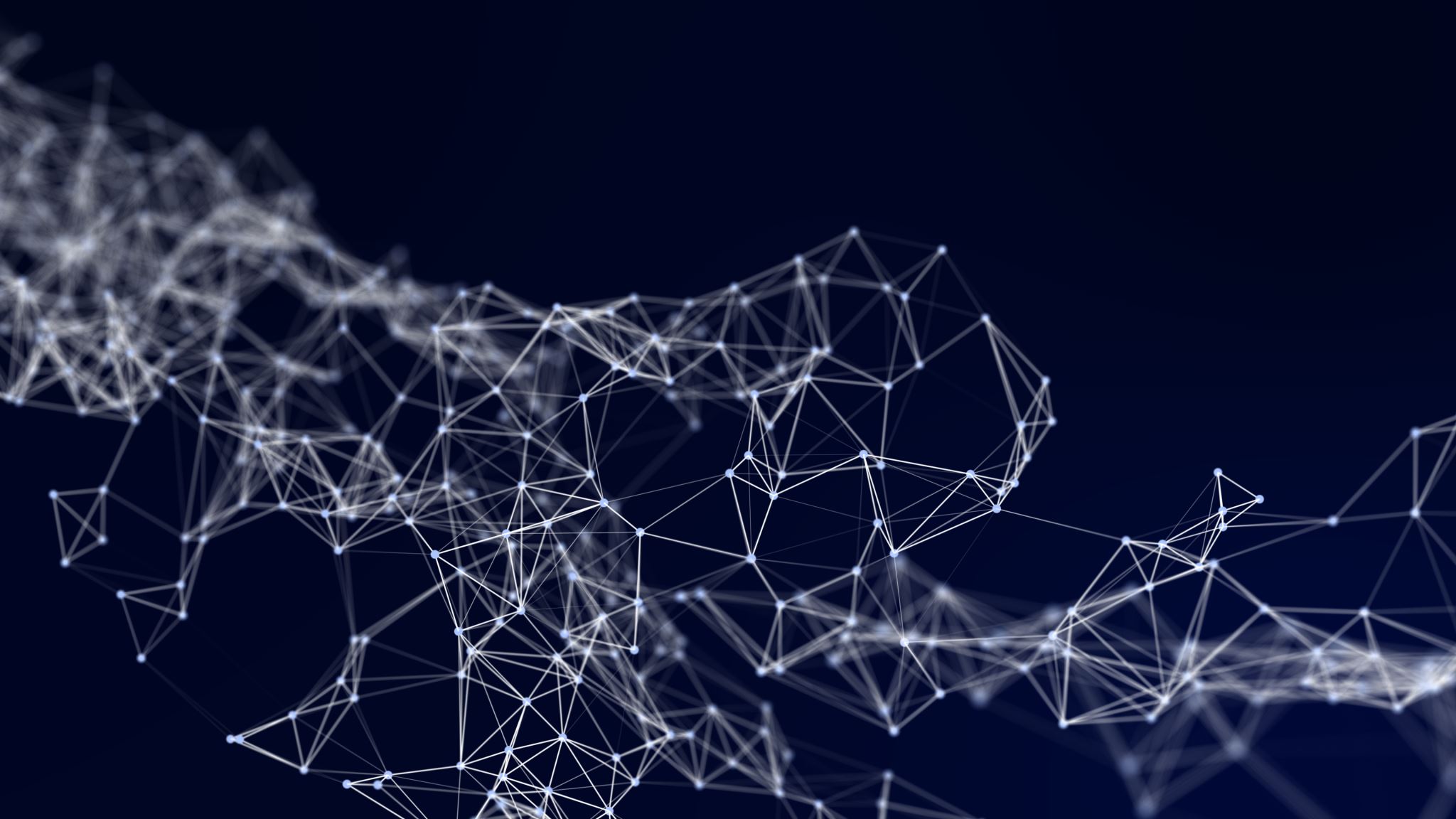 DÜNYADA VE ERMENİSTAN’DA İNTERNET
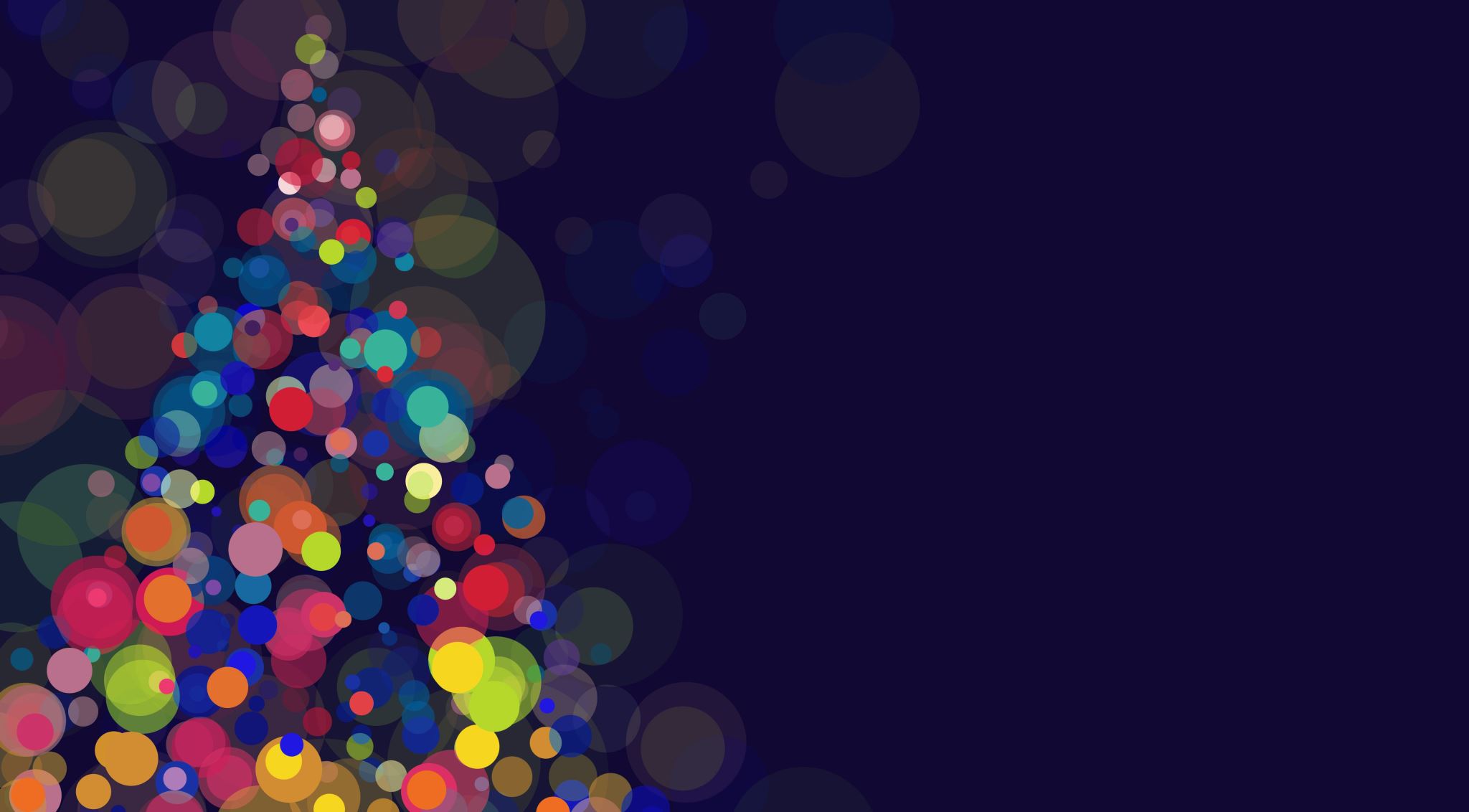 İnternet bilgisayarları birbirine bağlayan ve her geçen gün büyüyen bir iletişim ağıdır. İnternet terimi “international” (uluslar arası) ve “network” (ağ yapısı) sözcüklerinin birleşmesinden oluşmaktadır.
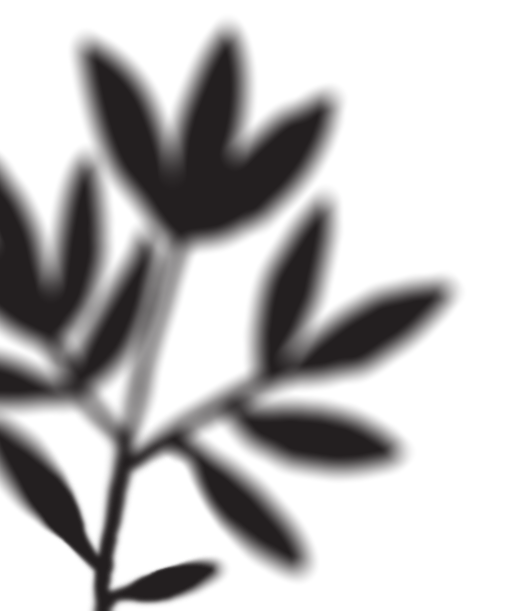 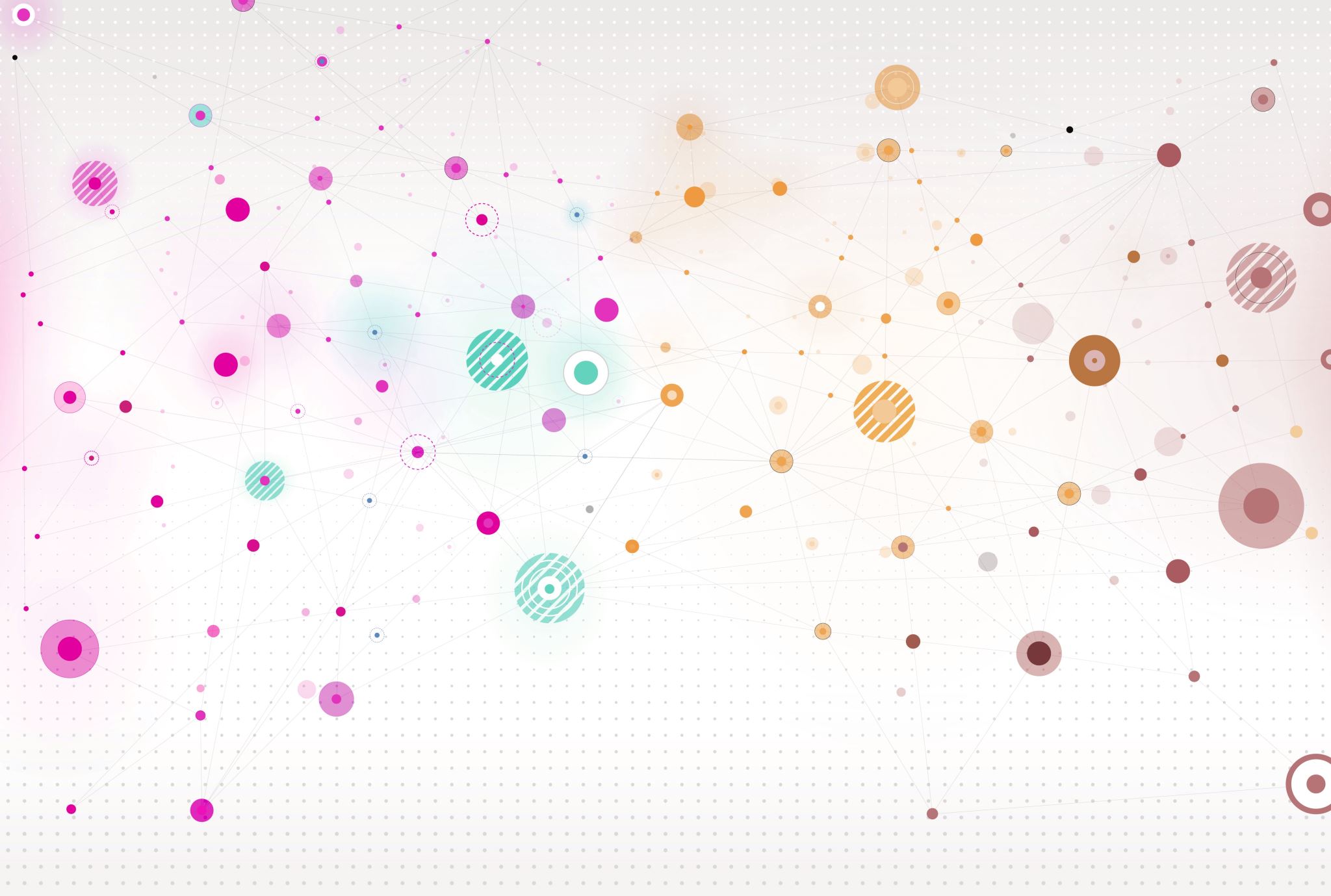 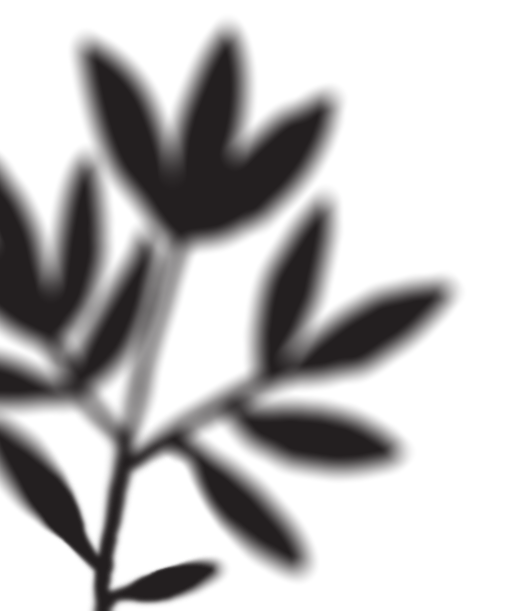 1990’lardan sonra yayılmaya başlayan internetin geçmişi 1960’lara dayanmaktadır. İnternet, ABD Savunma Bakanlığı ARPANET Advanced Research Projects Agency Network, Amerikan Gelişmiş Savunma Araştırmaları Dairesi Ağı) adındaki projesine dayanmaktadır.
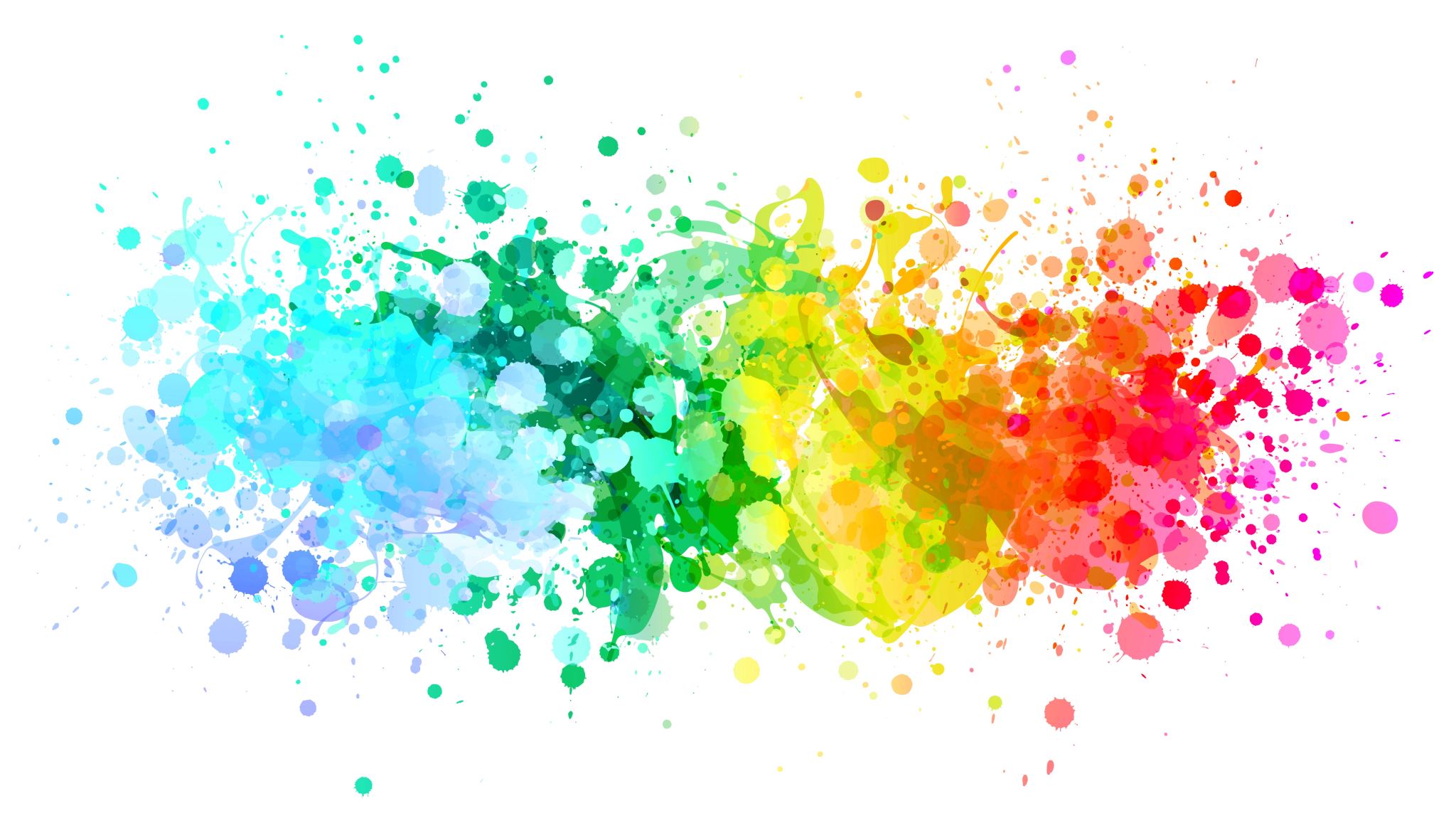 ARPANET projesi 1962 yılında başlamış 1969 yılında bilgisayarları birbirine bağlayan ağ tamamıyla kullanıma geçmiştir. 1970’li yıllarda farklı ülkelerde geliştirilen bu ağlar, 1980’li yıllarda Ulusal Bilim Vakfı tarafından organize edilerek ağların birleşmesi sağlanmıştır. 1990’lı yıllarda ise internet günlük yaşamımızın bir parçası haline gelmiştir.
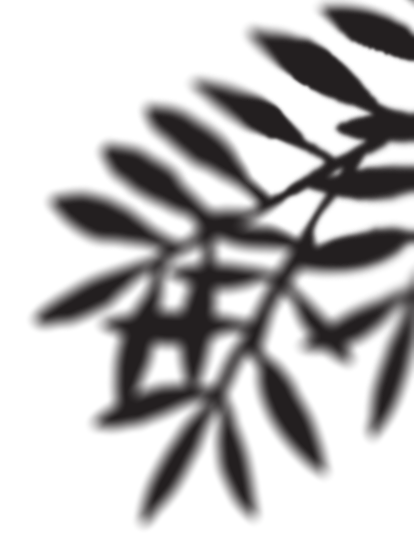 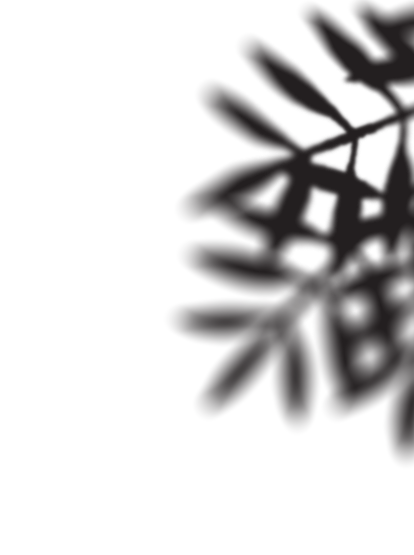 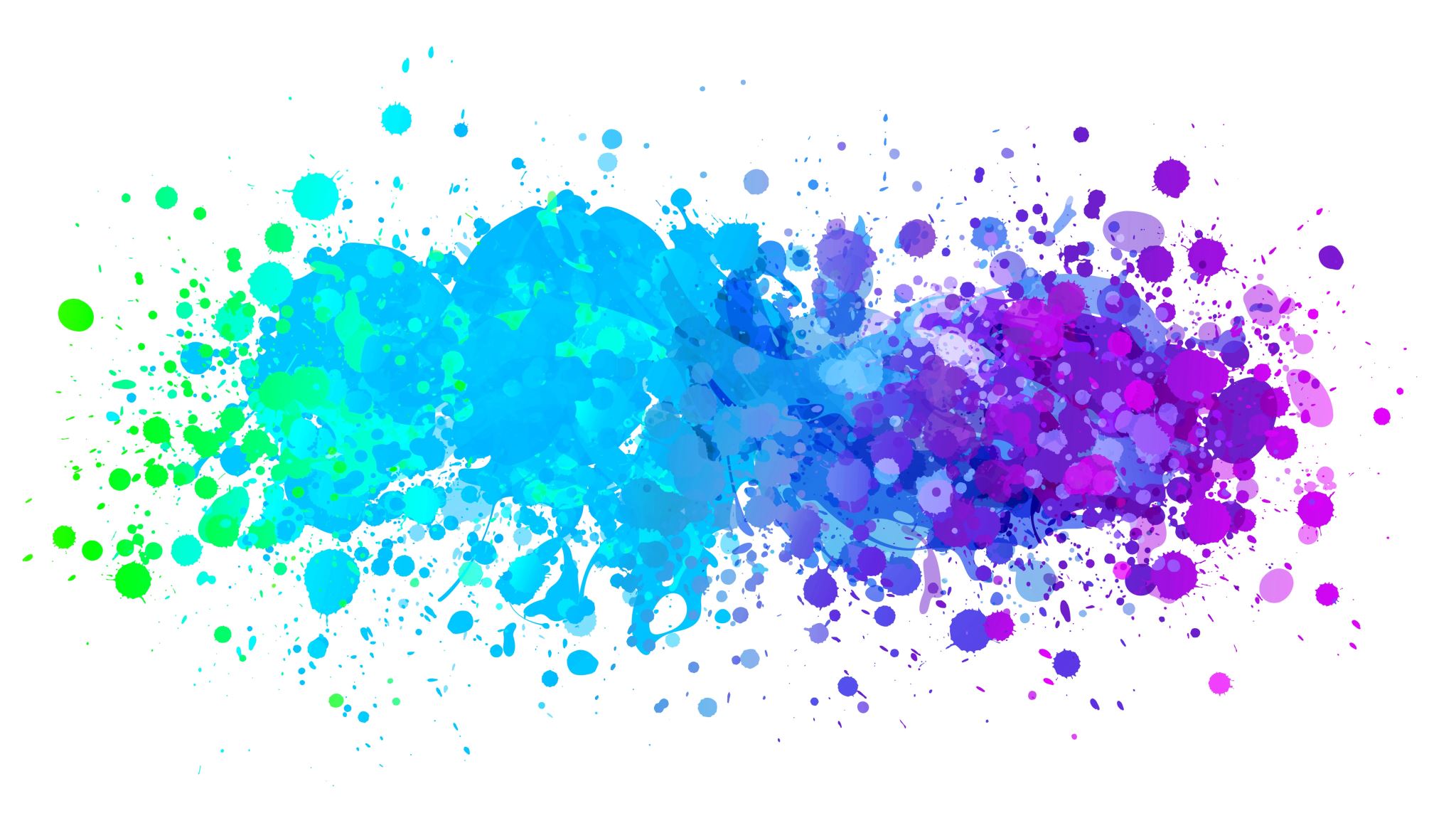 Bu gelişmelere paralel olarak Türkiye 12 Nisan 1993 yılında TÜBİTAK, ODTÜ işbirliği ile DPT projesi çerçevesine uluslararası ağa bağlanmıştır. ODTÜ uluslararası ağa bağlanan ilk çıkış merkezi olmuştur. İnternet bağlantısı tam olarak 1994 yılında gerçekleşmiştir.